FOR Assessing intelligence of the individual
INTELLIGENT  TESTS
INTELLIGENCE TESTS
GROUP TEST
INDIVIDUAL TEST
NON-VERBAL
VERBAL TEST
PERFORMANCE TEST
VERBAL TEST
VERBAL TEST
VOCABULARY TESTS
MEMORY TESTS
COMPREHENSION TESTS
INFORMATION TESTS
REASONING TESTS
ASSOCIATION TESTS
PERFORMANCE TEST
GIVEN IN THE FORM OF MATERIAL OBJECTS
ASSESS THE REACTION OF THE INDIVIDUAL
INSRUCTIONS ARE GIVEN BY THE TESTER
INDIVIDUAL PERFORMANCE TEST
BLOCK BUILDING OR CUBE CONSTRUCTION: Eg: Koh’s Block Design Test
TO FIT BLOCK IN HOLES Eg: Goddard Bord Test
TRACING A MAZE Eg: Porteus Maze Test
PICTURE ARRANGEMENT OR PICTURE COPLETION Eg: Healy test
NON VERBAL TEST
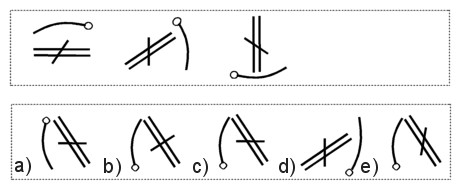 Intelligence quotient Diagnostics










An example of one kind of IQ test item, modeled after items in the Raven's Progressive Matrices test.
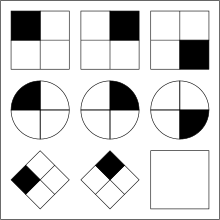 USES OF INTELLIGENCE TEST
1.SELECTION:-Admission
			- for scholarship of gifted sts.
			-for assessing responsibilities
			- trainees for a job
2.CLASSIFICATION
3.PROMOTION
4.PROVIDE GUIDENCE
5. IMPROVING TEACHING LEARNING PROCESS
6.IN SETTING PROPER LEVEL OF ASPIRATION
7. IN DIAGNOSIS:-Exceptional children , MR, problems of behaviour
8.Arranging suitable educational programme to meet individual differences
LIMITATIONS
1. Labeling and classification
2. Permanent idea about the person
3. Segregation and Conflict

           *not free from practice or coaching effects
           *touches only the cognitive domain
           *cannot depend only on this result